FGAI4H-Q-030-A01
Douala, 07-09 December 2022
Background: Healthcare AI Models
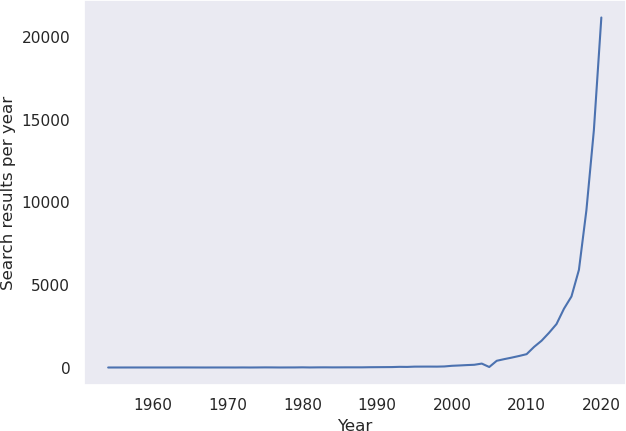 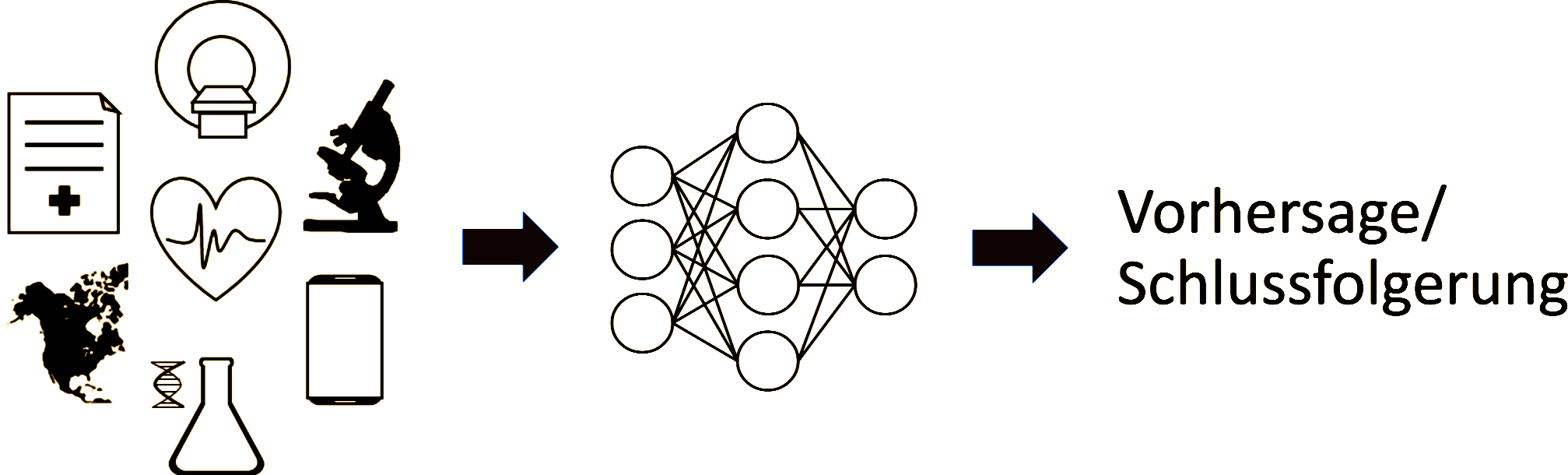 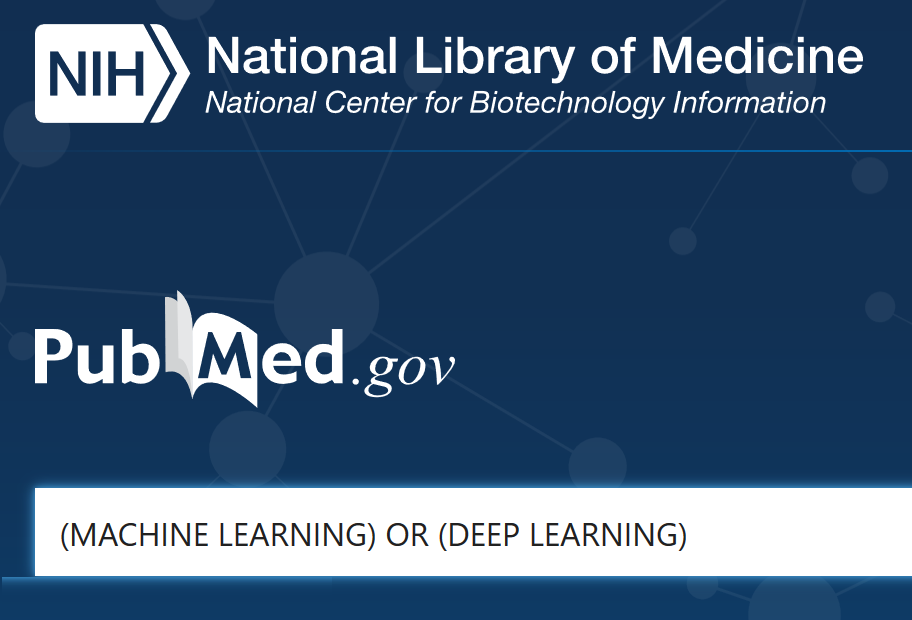 Offer great potential for many applications in healthcare
Recognize, classify, predict, warn early, recommend, help to decide, …
Effective, safe, accurate on new data, robust, plausible, fair?
Standards for trustworthy healthcare AI needed
Careful evaluation plays crucial role
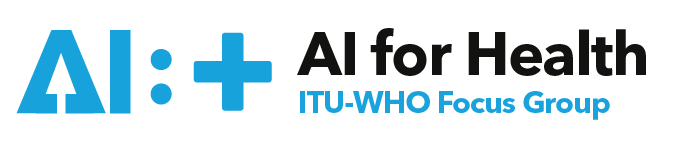 Deliverable 7) AI4H Evaluation Considerations
Background
Evaluation process 
Novelty
Standardized model benchmarking 
Benchmarking platform requirements
Best practices from literature
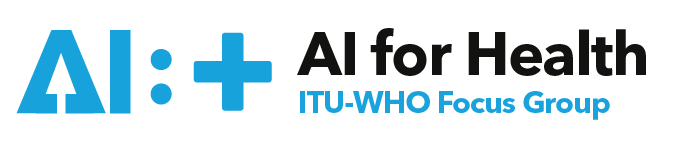 Cyclical Evaluation Process
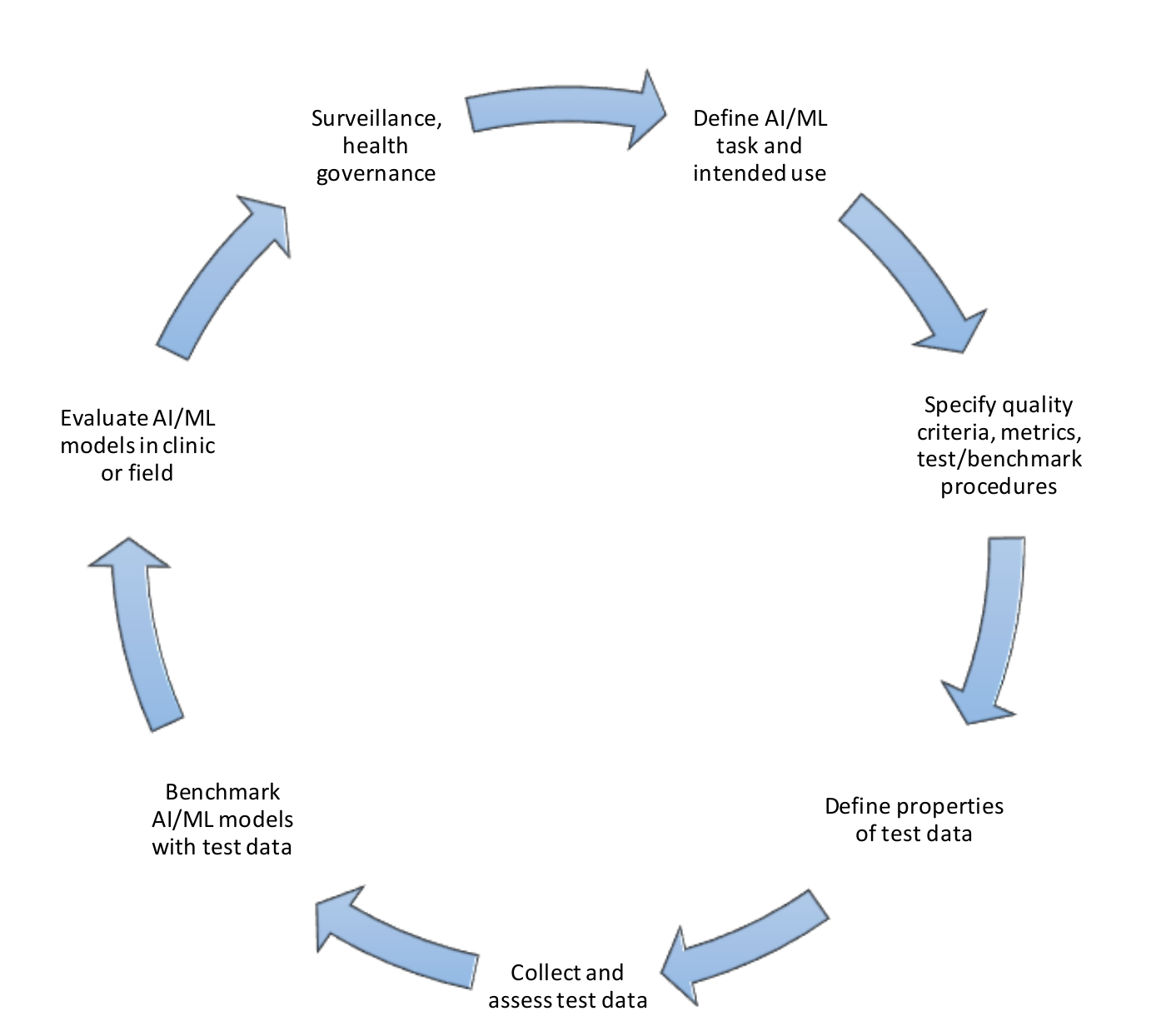 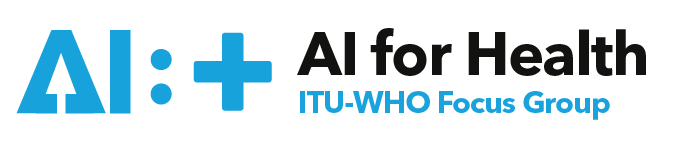 Cyclical Evaluation Process
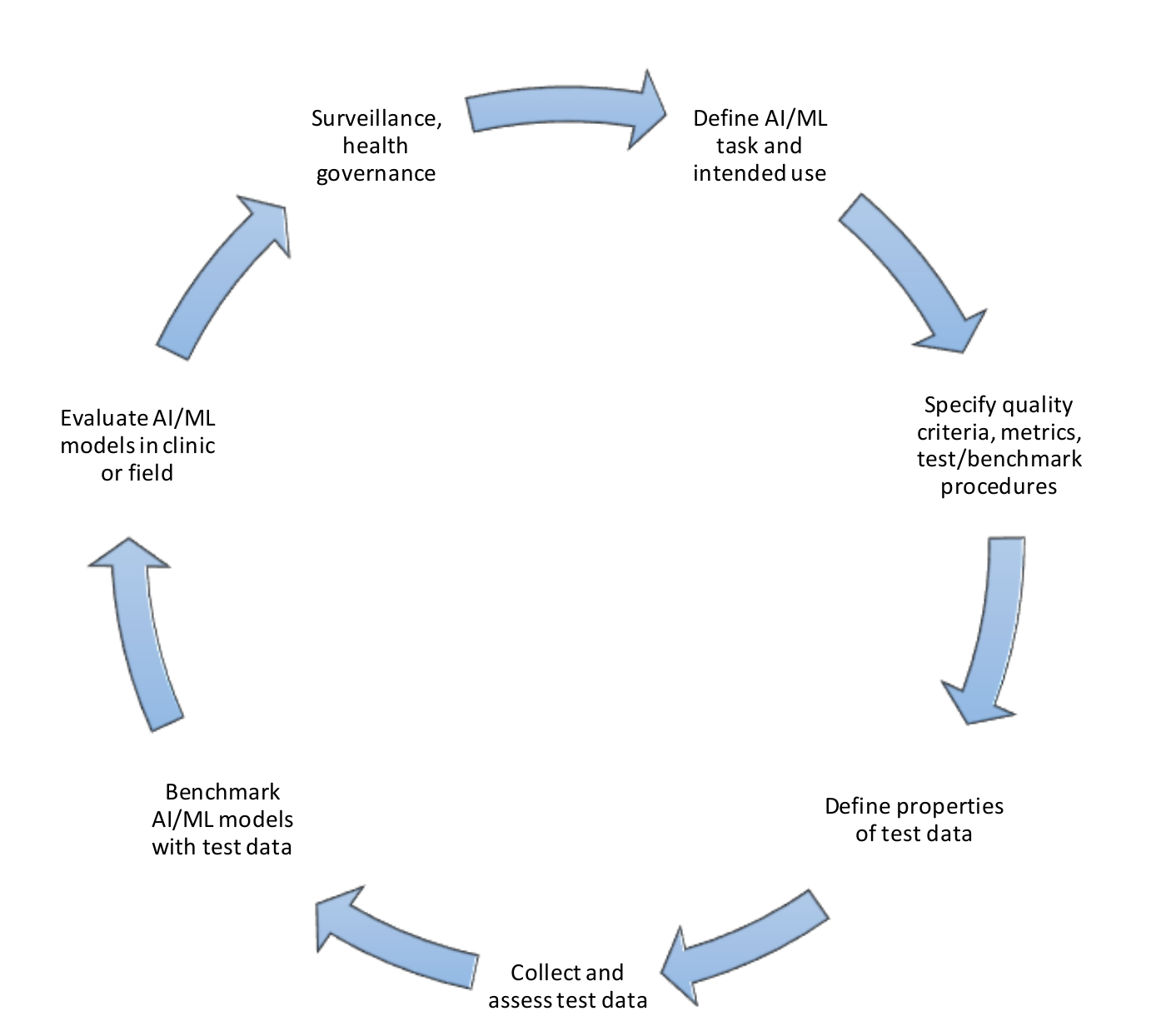 DEL 7.4) Clinical Evaluation
DEL 1) Ethics/ governance & DEL2) regulation
DEL 7.2) Technical test specification
DEL10.*) Topic Description Documents (TDDs)
DEL 7) Evaluation Considerations
DEL 5.*) Data specification etc.
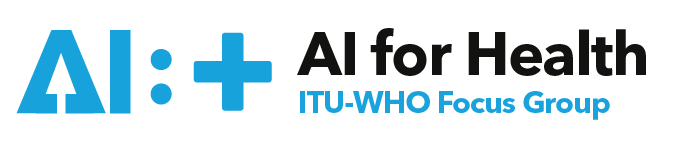 Novel Aspects of Health AI Model Evaluation
Appropriate test data sets 
Internal vs. external validation 
Technical vs. clinical criteria 
Proper benchmarking 
Complex models and settings 
Self-learning algorithms
Human factors 
Misuse accurate tools 
Design of clinical trials with AI 
Agreement on/interoperable encoding of benchmarking cases 
Testing existing AI products vs. ML-challenges
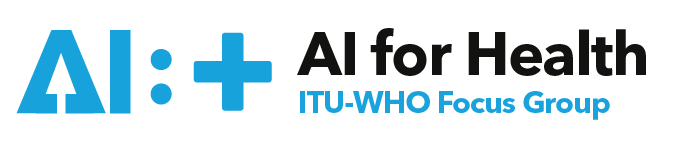 Standardized Benchmarking
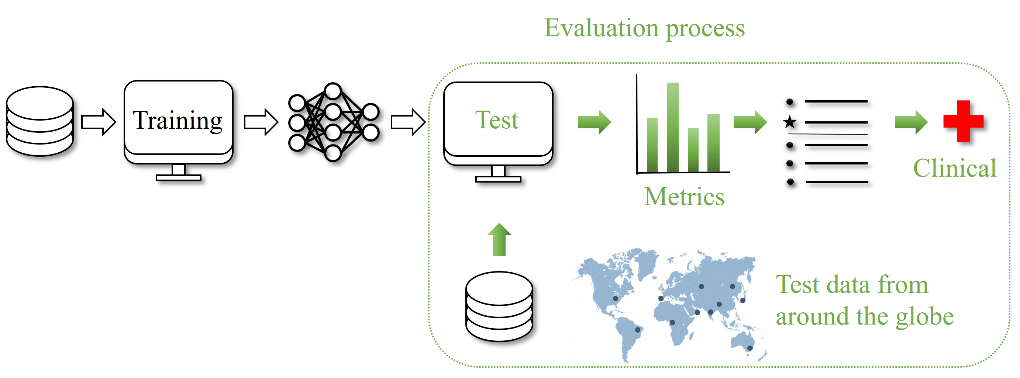 Independent model validation with standard procedures on separate test data and subsequent clinical evaluation
(1) Closed environment, (2) Via interface, (3) Federated
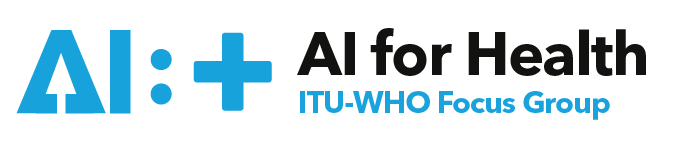 Benchmarking platform – requirements
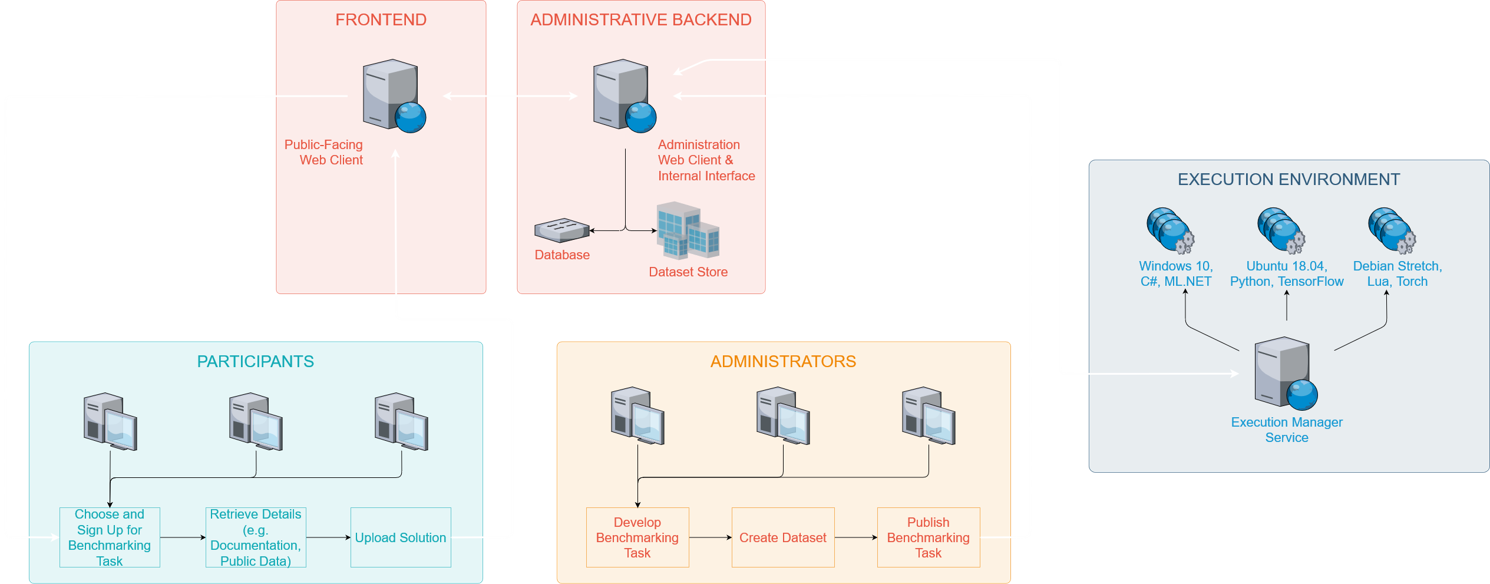 System overview (administrative backend · frontend · execution environment)​
General considerations (security · hosting · computing resources · availability)​
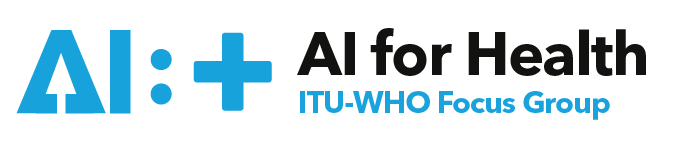 Collection of Publications With Best Practices
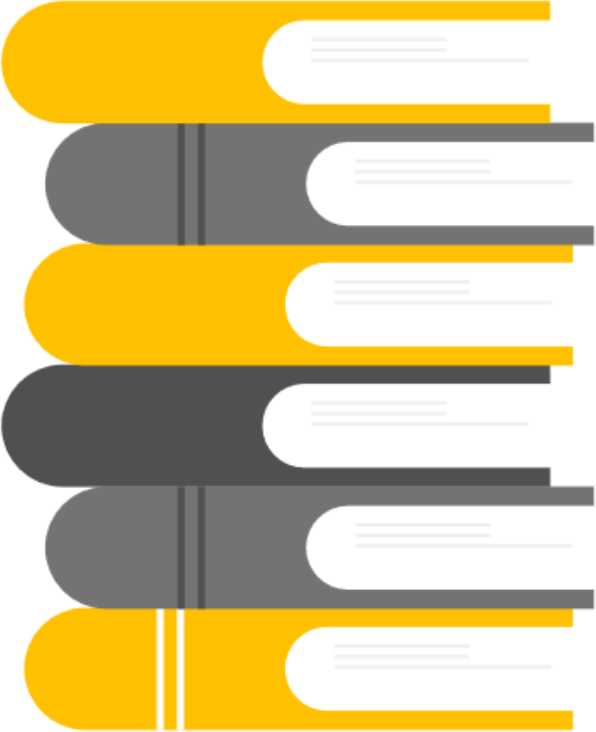 Scientific literature and other documents
Relevant quotes & brief discussion
Please point us to literature you find relevant
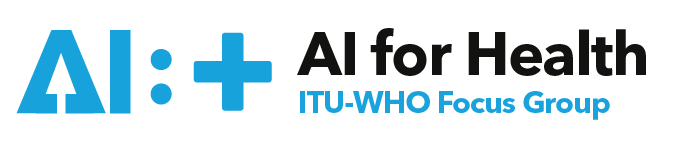 Status Update
Improved text; current version in good shape; revision by 3rd appreciated
Turning vision for AI4H benchmarking platform into practice:http://github.com/fg-ai4h & https://health.aiaudit.org/ as part of https://ai4h.net
See talk later: evaluation package of FGAI4H Open Code Initiative
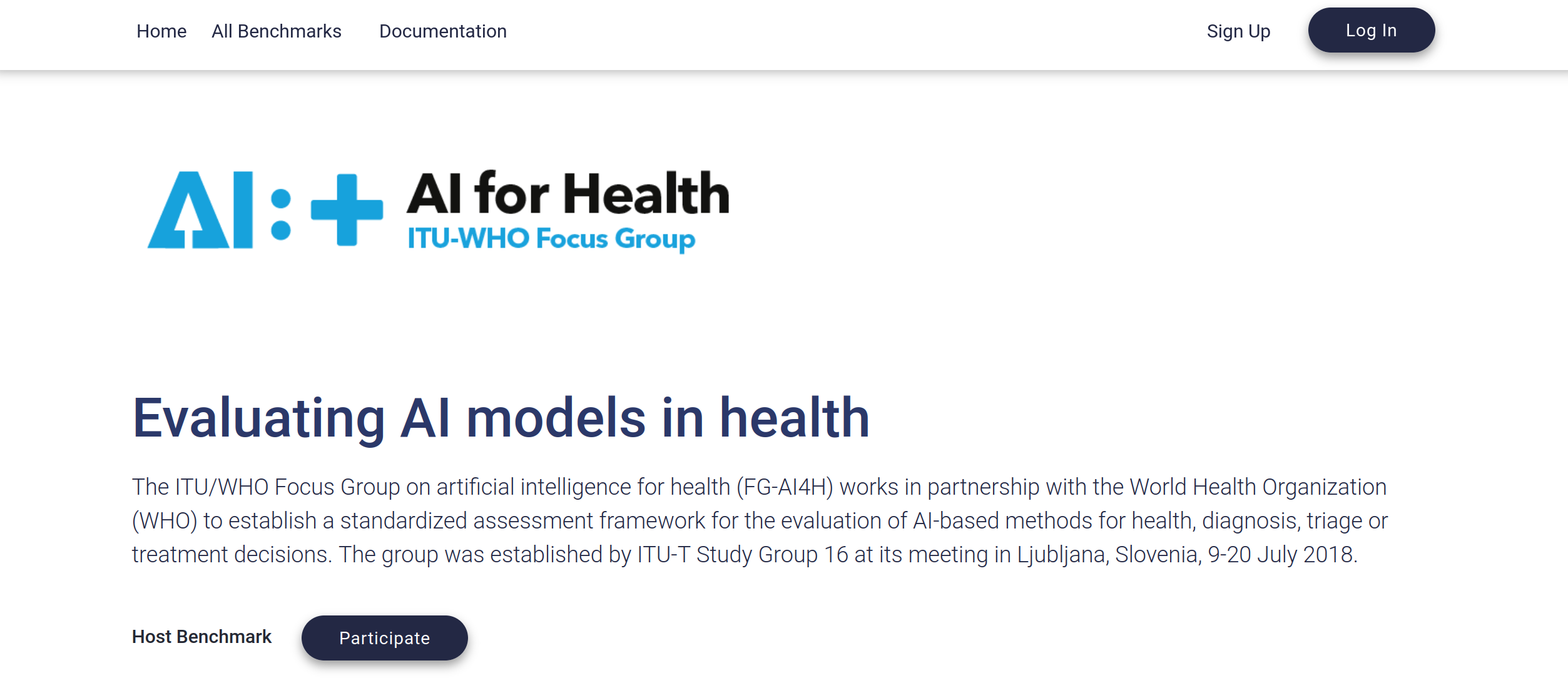